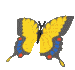 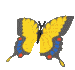 TRƯỜNG TIỂU HỌC NGUYỄN HUỆ
KÍNH CHÀO QUÝ THẦY, CÔ VỀ DỰ GIỜ
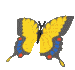 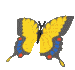 MÔN: TOÁN
LỚP: 2/6
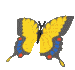 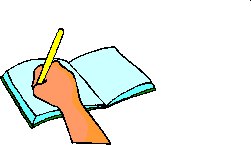 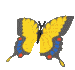 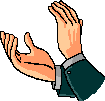 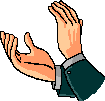 NGƯỜI THỰC HIỆN: NGUYỄN THỊ LÝ
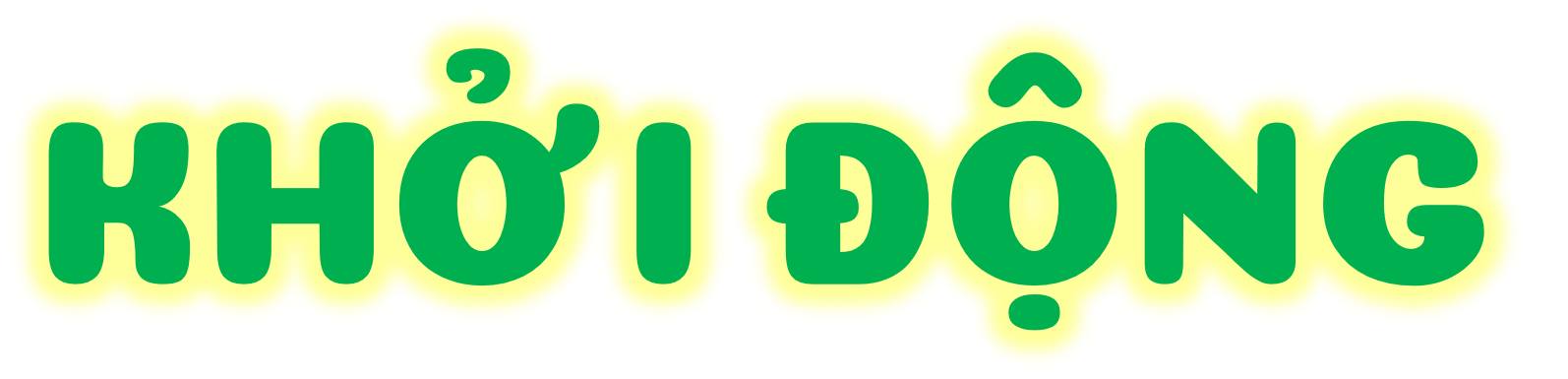 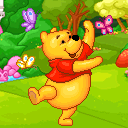 Ô CỬA MAY MẮN
0
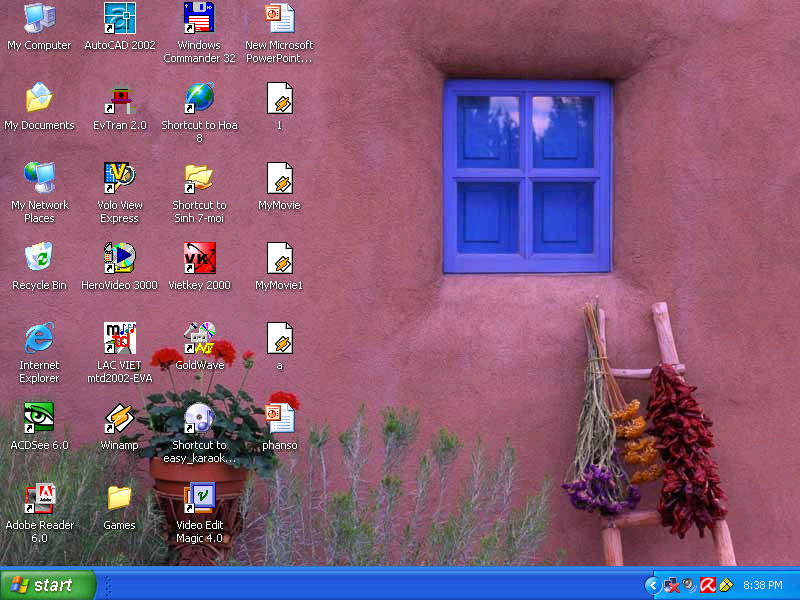 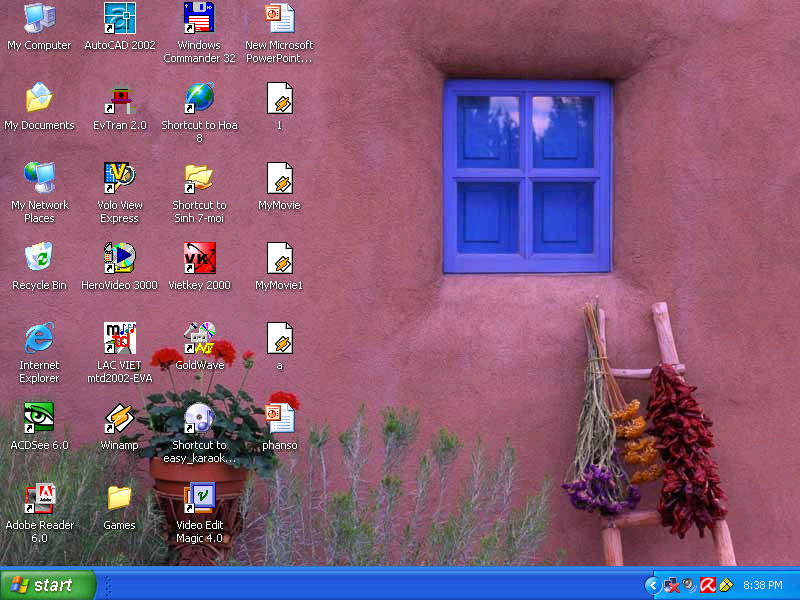 10 đơn vị =..?....chục
Mời cả lớp lấy bộ đồ dùng 
Làm bài tập sau:
10 trăm = 1 nghìn 
đúng hay sai
1
2
10 đơn vị = 1 chục
Đúng
Chúc mừng bạn, bạn là người 
mắn
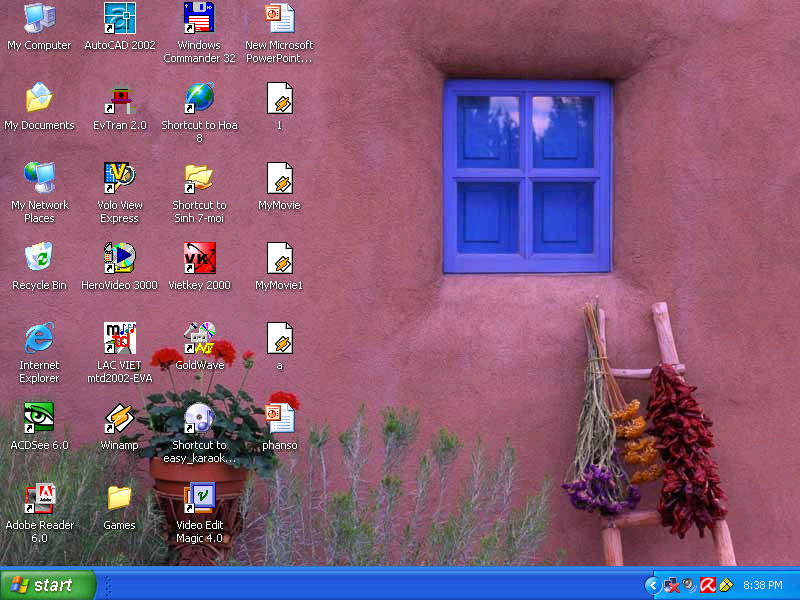 10 chục = ..?..trăm
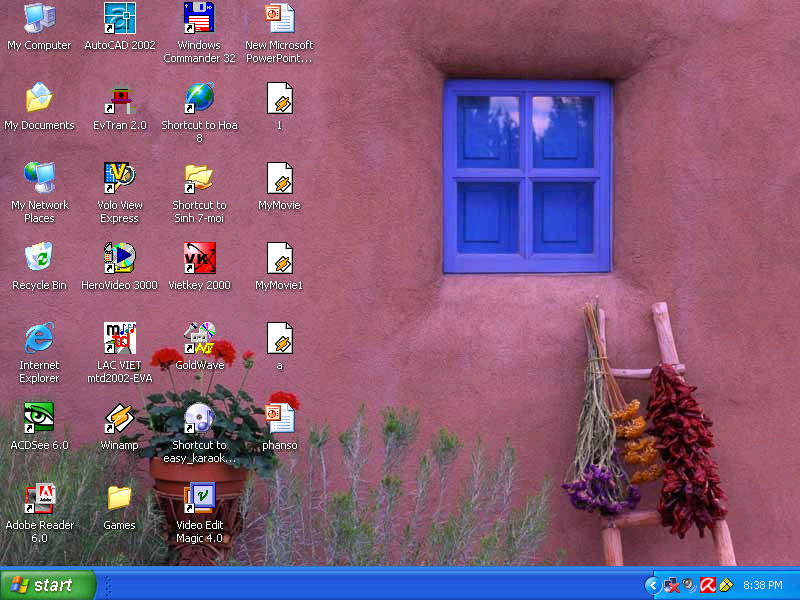 3
10 chục = 1 trăm
4
Cả lớp hãy tặng bạn 1 tràng 
vỗ tay.
Thứ hai, ngày 3 tháng 3 năm 2025
Toán
ĐƠN VỊ, CHỤC, TRĂM, NGHÌN
(Tiết 2)
Suy nghĩ CN 
 TL nhóm đôi
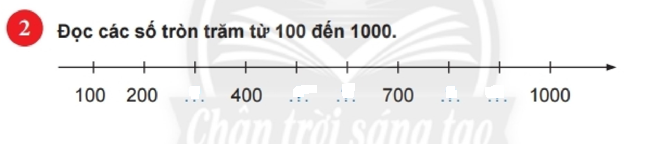 Muốn đọc các số tròn trăm từ 100 đến 1000 trước hết chúng ta cần làm gì?
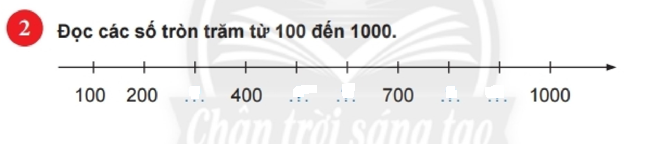 Trò chơi Bắn tên
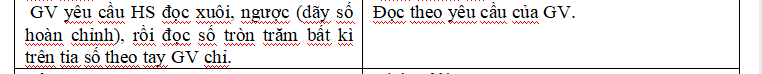 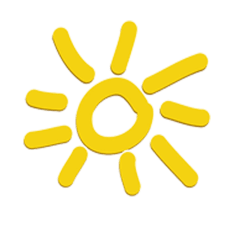 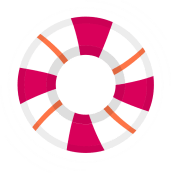 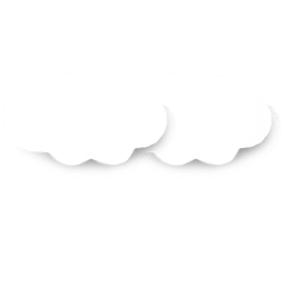 800
300
500
900
600
500
600
800
900
300
700
700
100
100
200
200
400
400
[Speaker Notes: GV CLICK CHUỘT VÀO CÁC DỤNG CỤ  HIỆN ĐÁP ÁN  DỤNG CỤ ĐƯỢC TRANG BỊ]
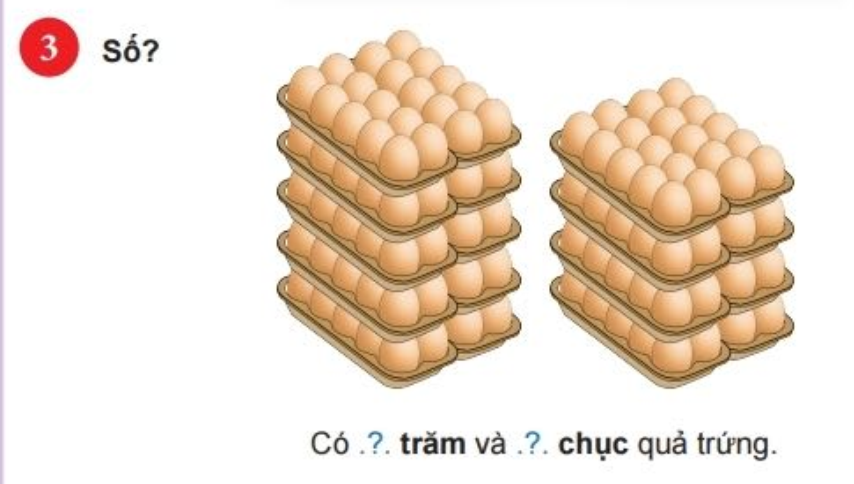 1
Suy nghĩ CN - TL nhóm 6 
Cá nhân ghi kết quả vào bảng màu
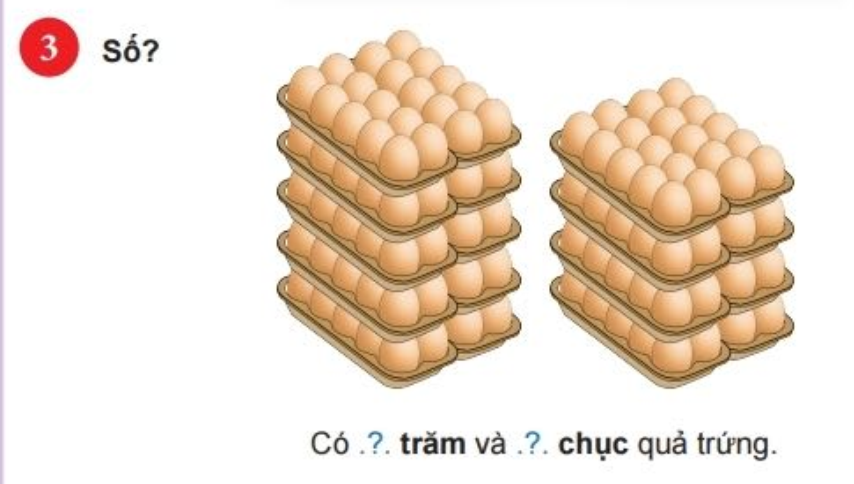 1
Đại diện cho các nhóm 
trình bày
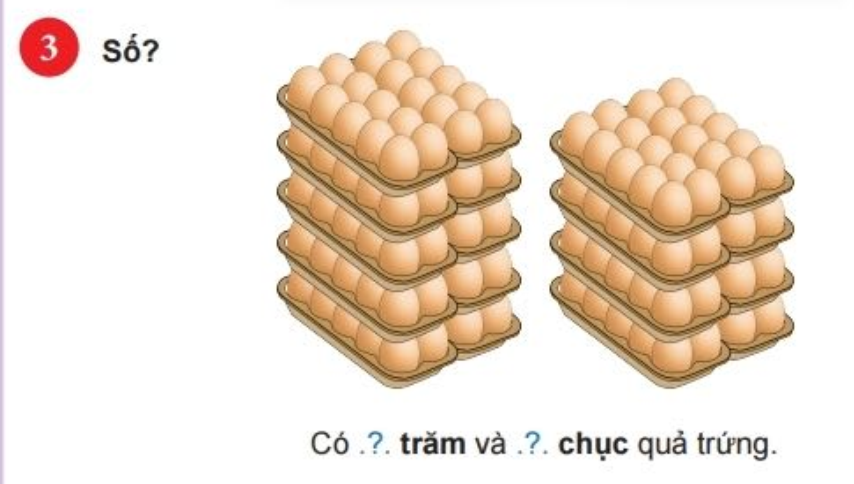 1
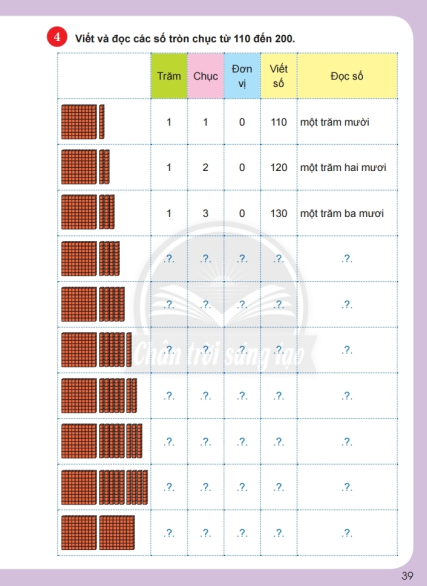 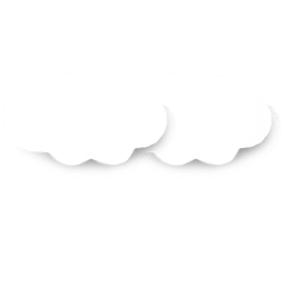 1
0
110
1
một trăm mười
2
1
0
một trăm hai mươi
120
3
0
1
130
một trăm bamươi
Phiếu bài tập
4. Viết và đọc các số tròn chục từ 110 đến 200
[Speaker Notes: SAU MỖI CÂU TRẢ LỜI ĐÚNG, GV CLICK CHUỘT VÀO RÁC THẢI BÊN GÓC TRÁI ĐỂ THU DỌN.]
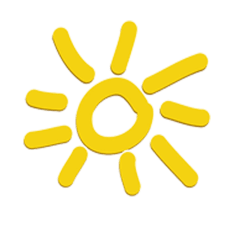 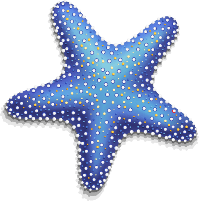 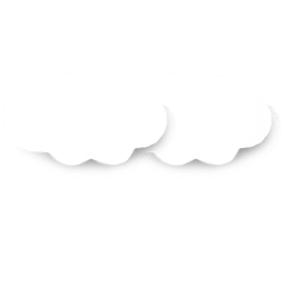 110
120
130
140
150
160
170
180
190
110
120
130
140
150
160
170
180
190
Số tròn chục là số có số đơn vị là 0, hay tận cùng là chữ số 0.
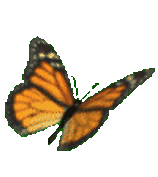 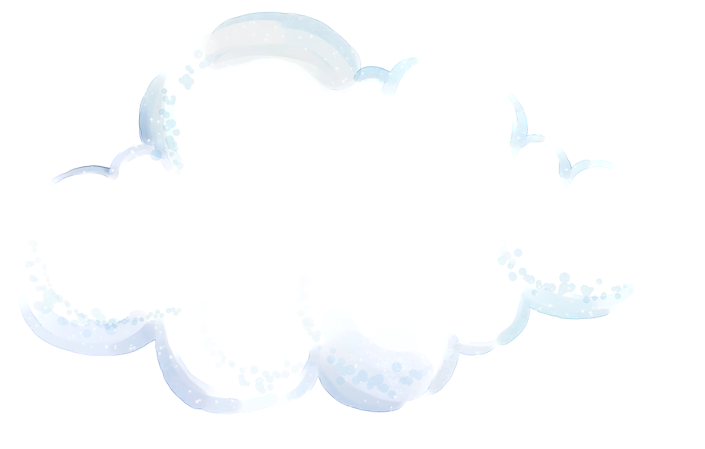 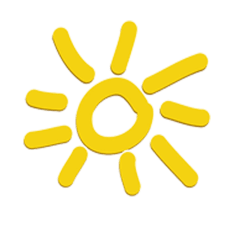 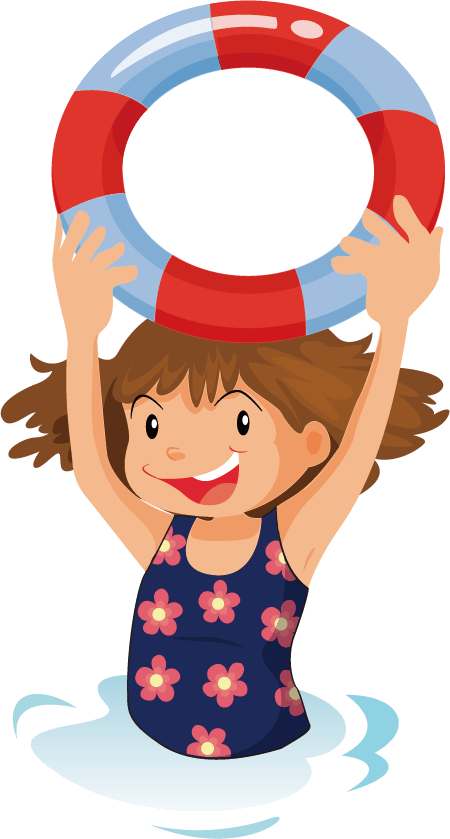 VẬN DỤNG
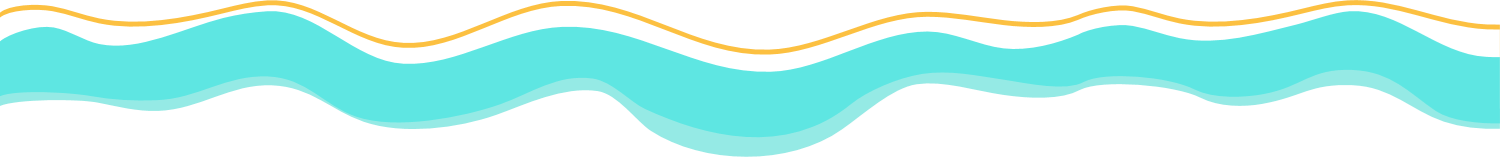 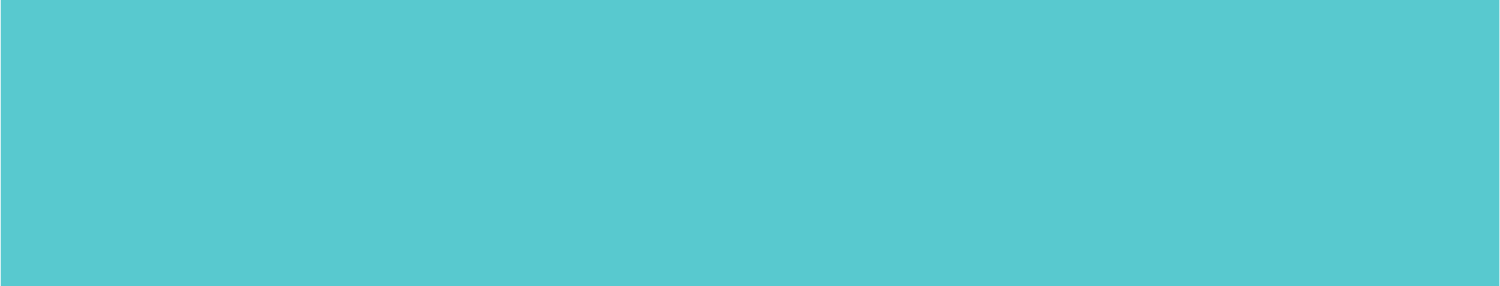 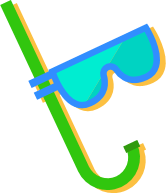 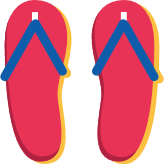 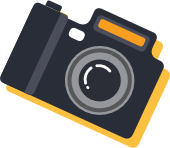 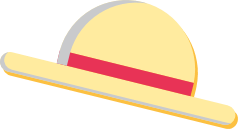 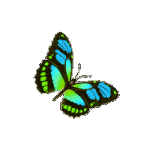 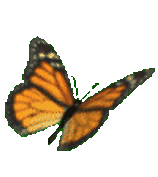 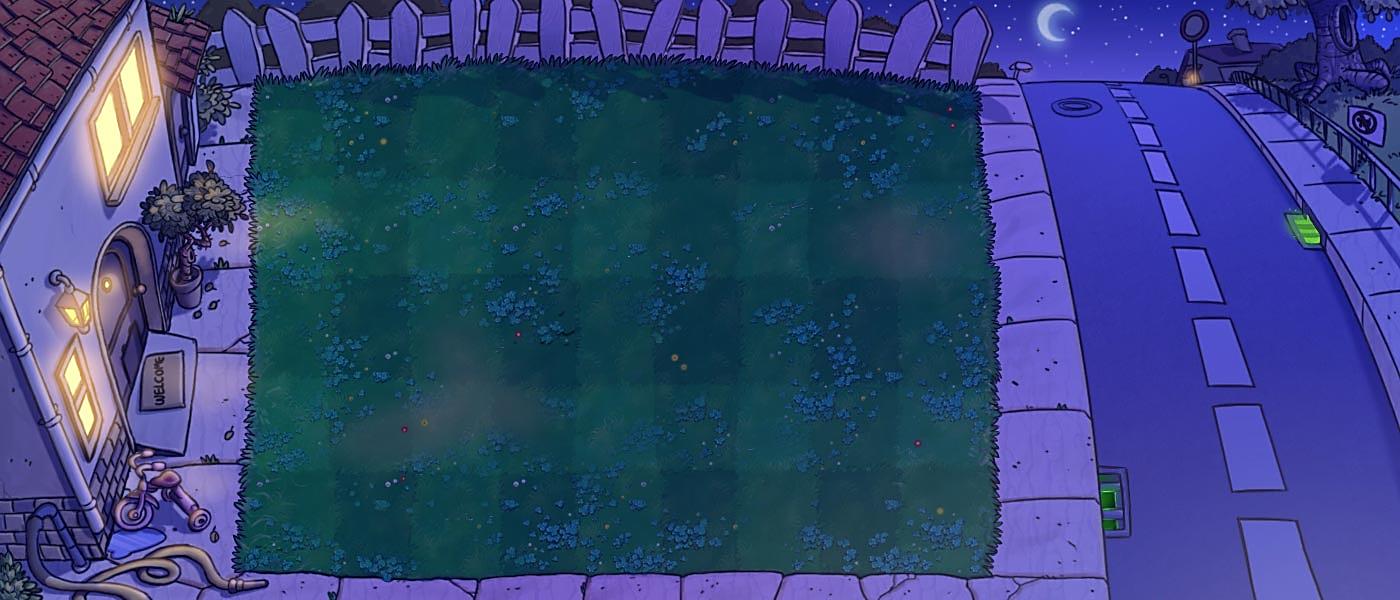 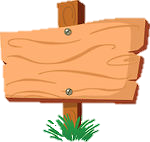 GIẢI CỨU
THÚ CƯNG
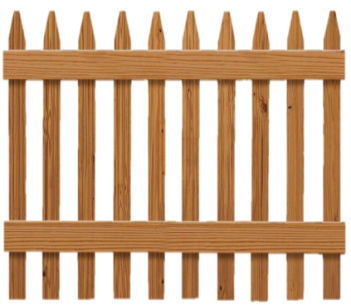 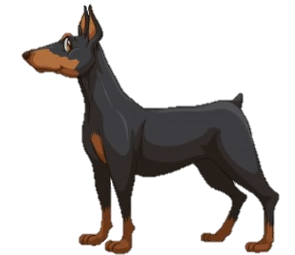 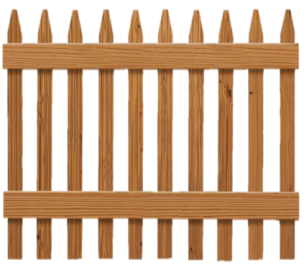 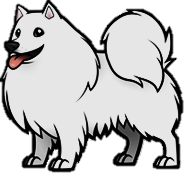 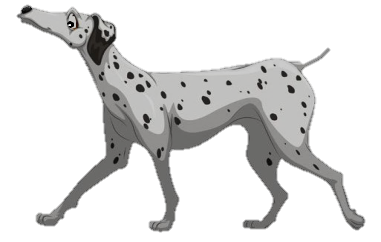 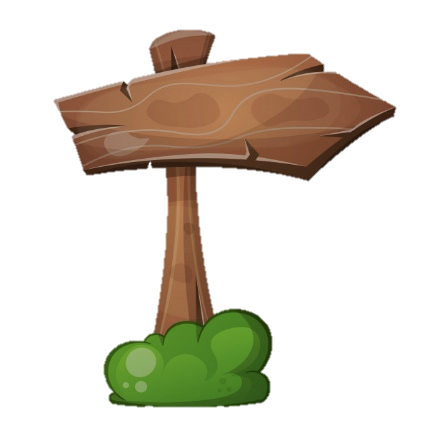 Hướng dẫn
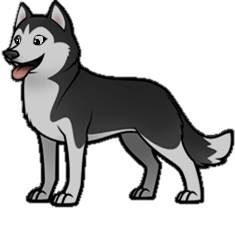 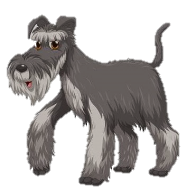 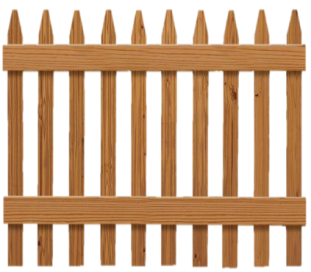 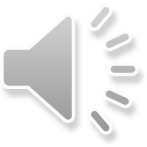 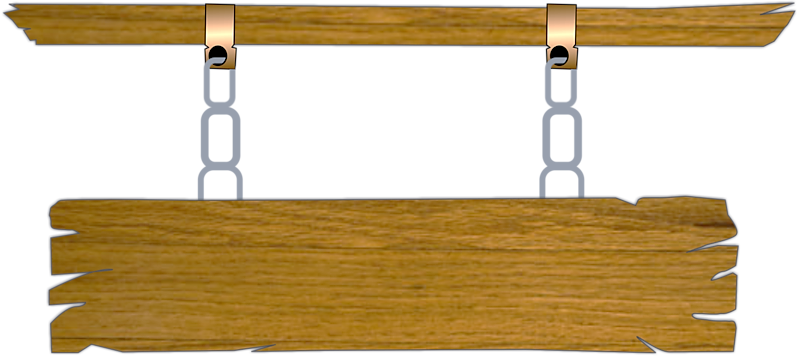 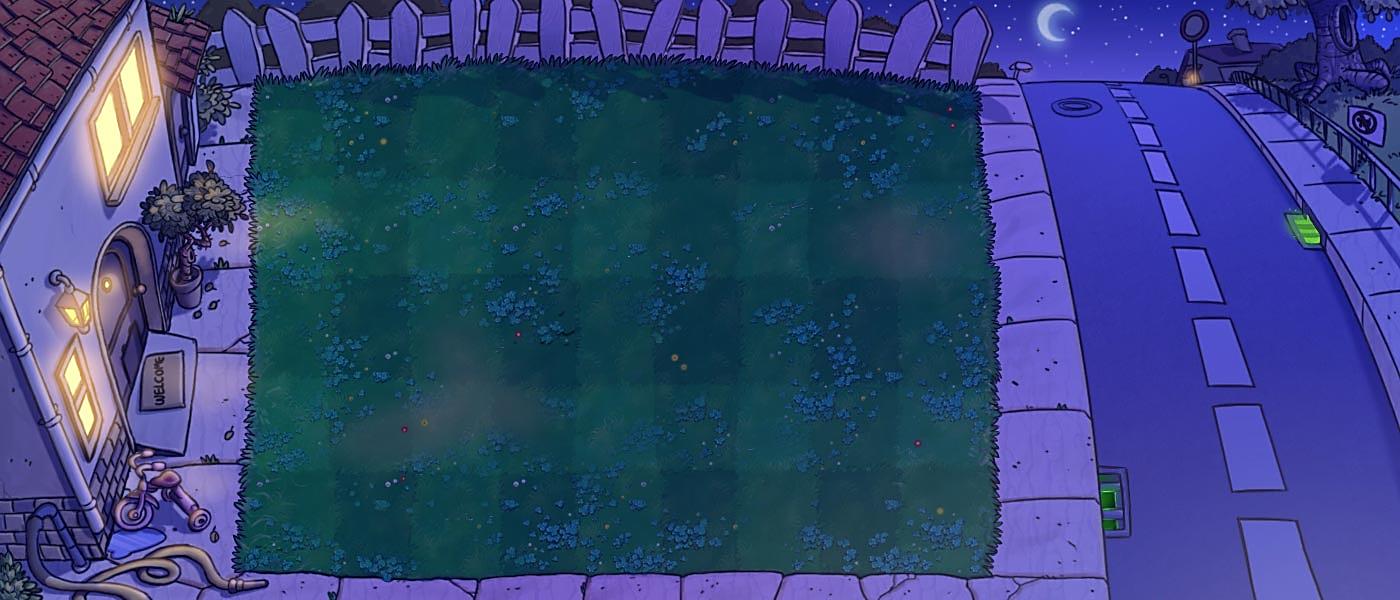 Các chú cún đã bị bắt cóc và bị nhốt 
trong những chiếc chuồng. Trong lúc kẻ xấu đang say ngủ, hãy cố gắng trả lời đúng 
các câu hỏi và giúp các chú cún trốn thoát.
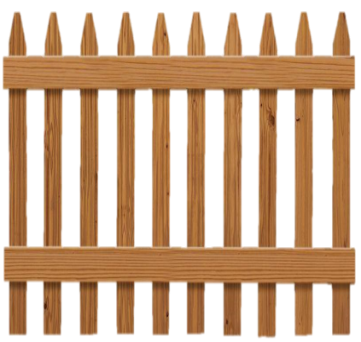 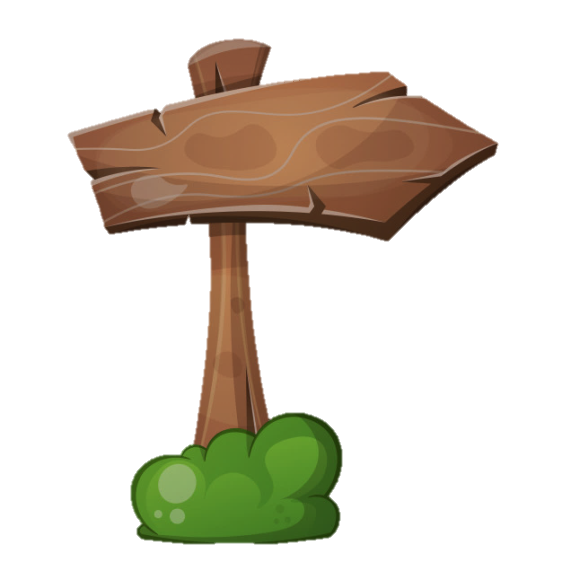 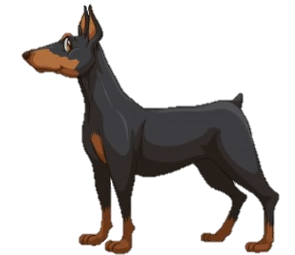 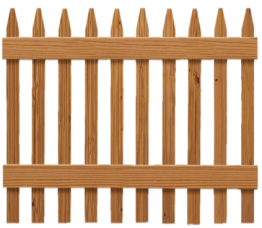 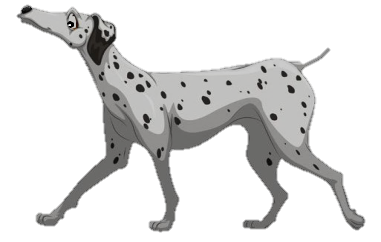 Bắt đầu
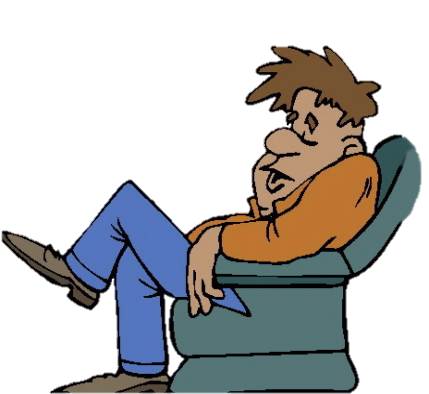 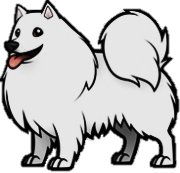 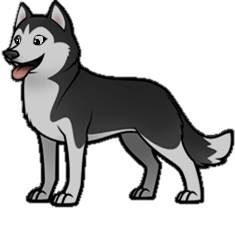 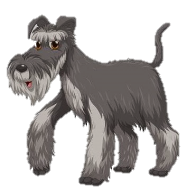 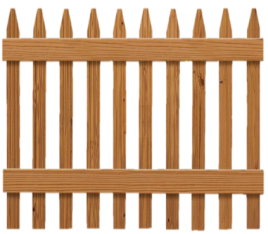 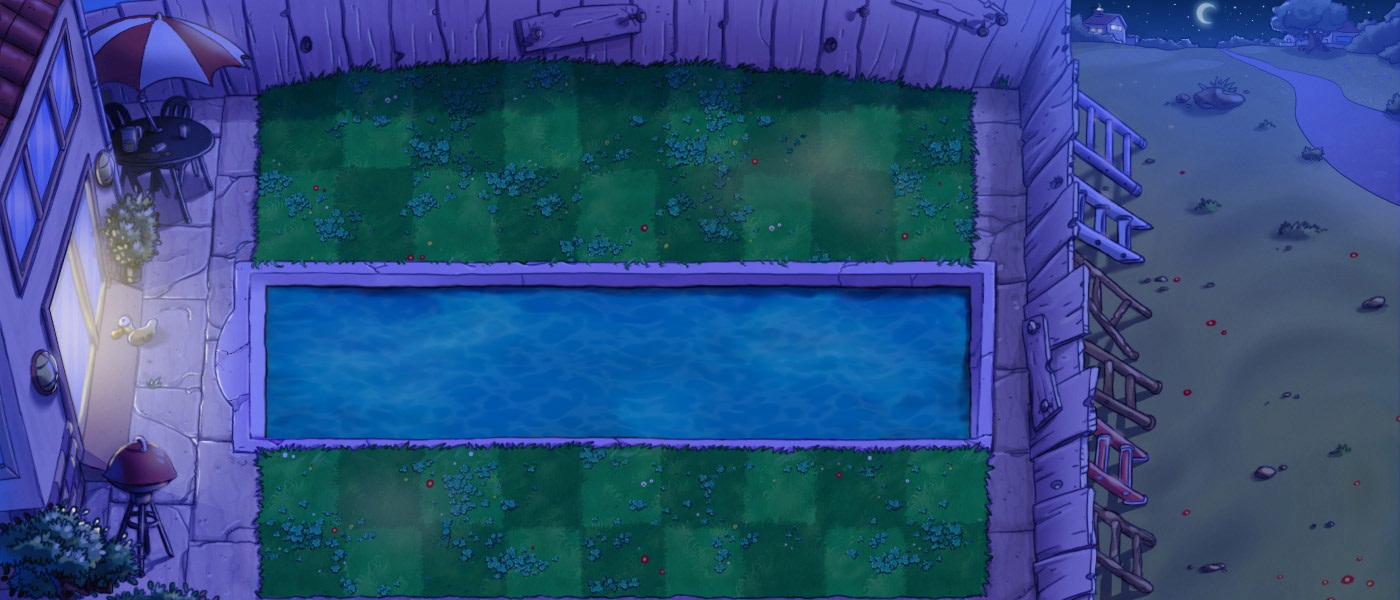 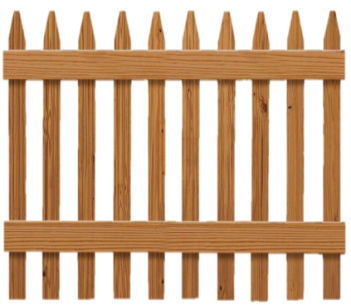 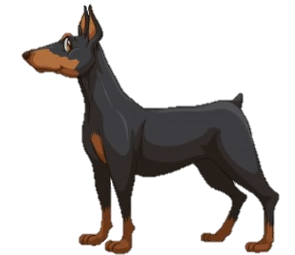 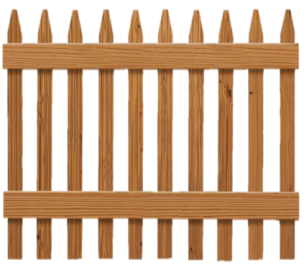 1
2
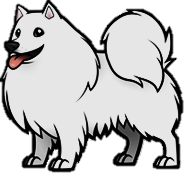 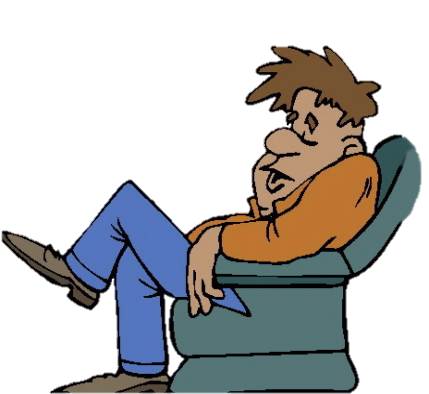 3
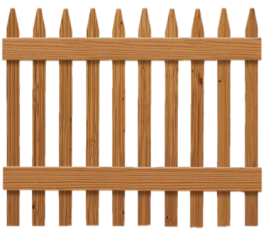 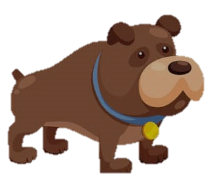 TIẾP TỤC
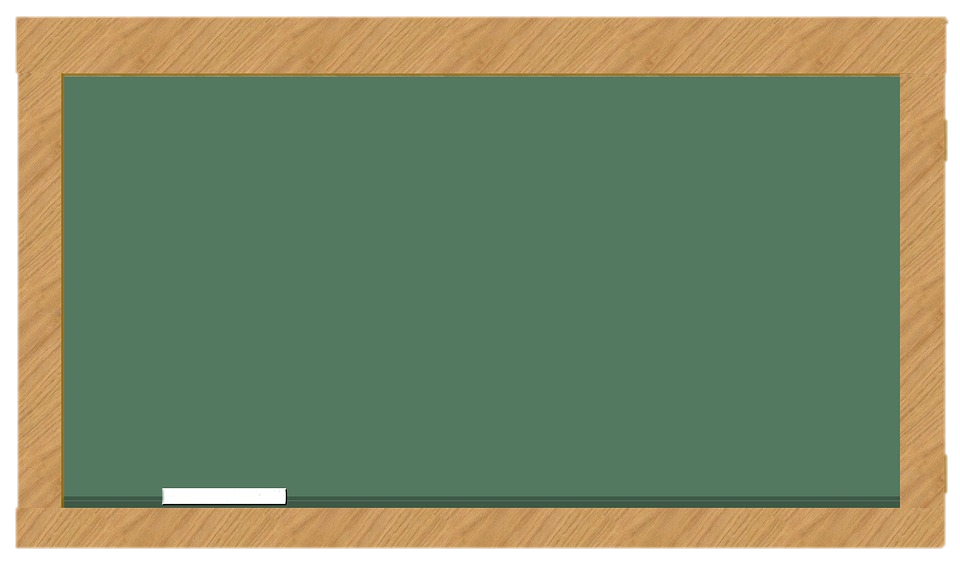 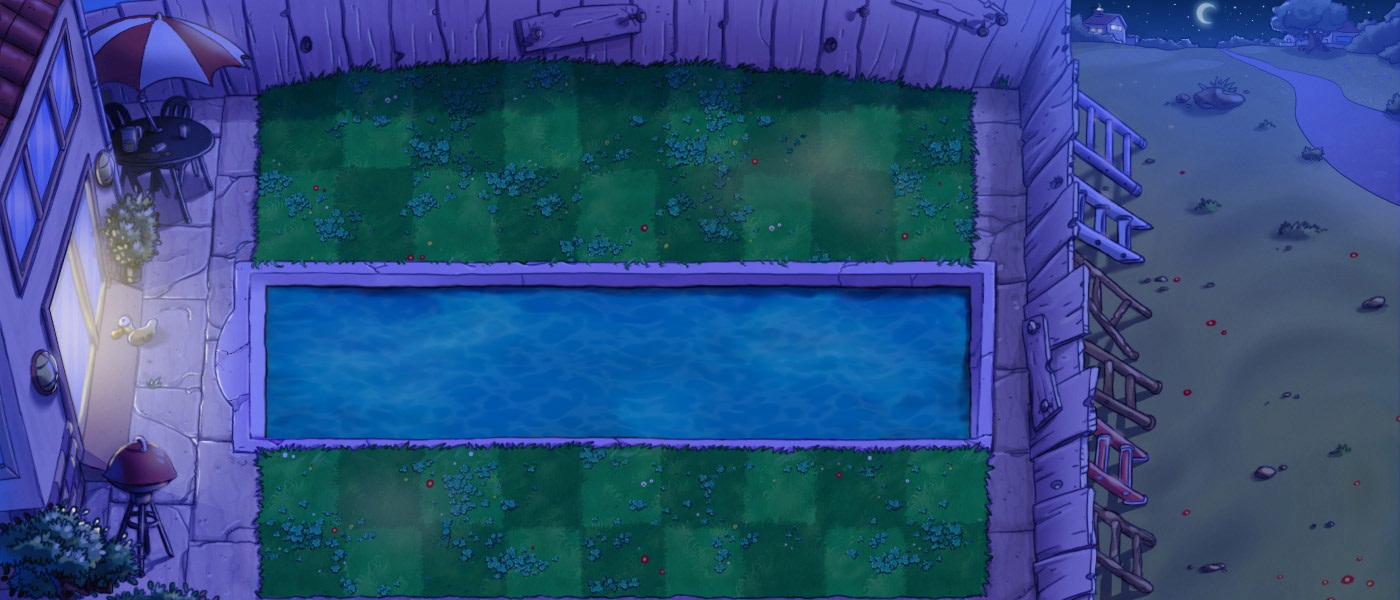 Một trăm năm mươi  viết là?
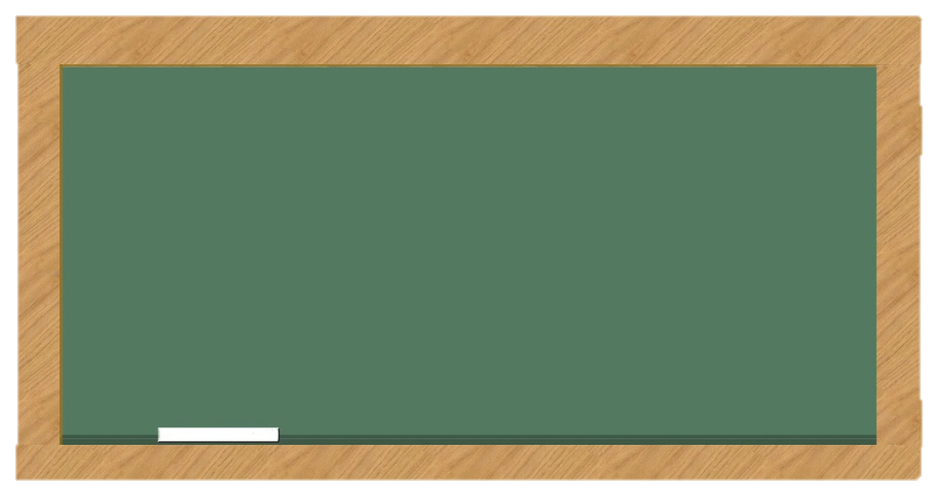 510
150
105
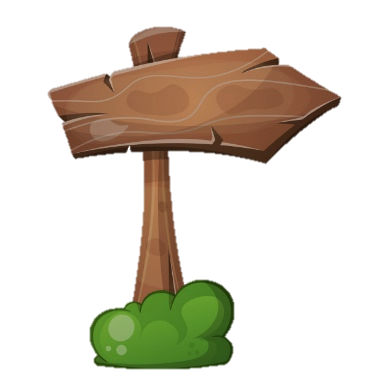 Trở về
b
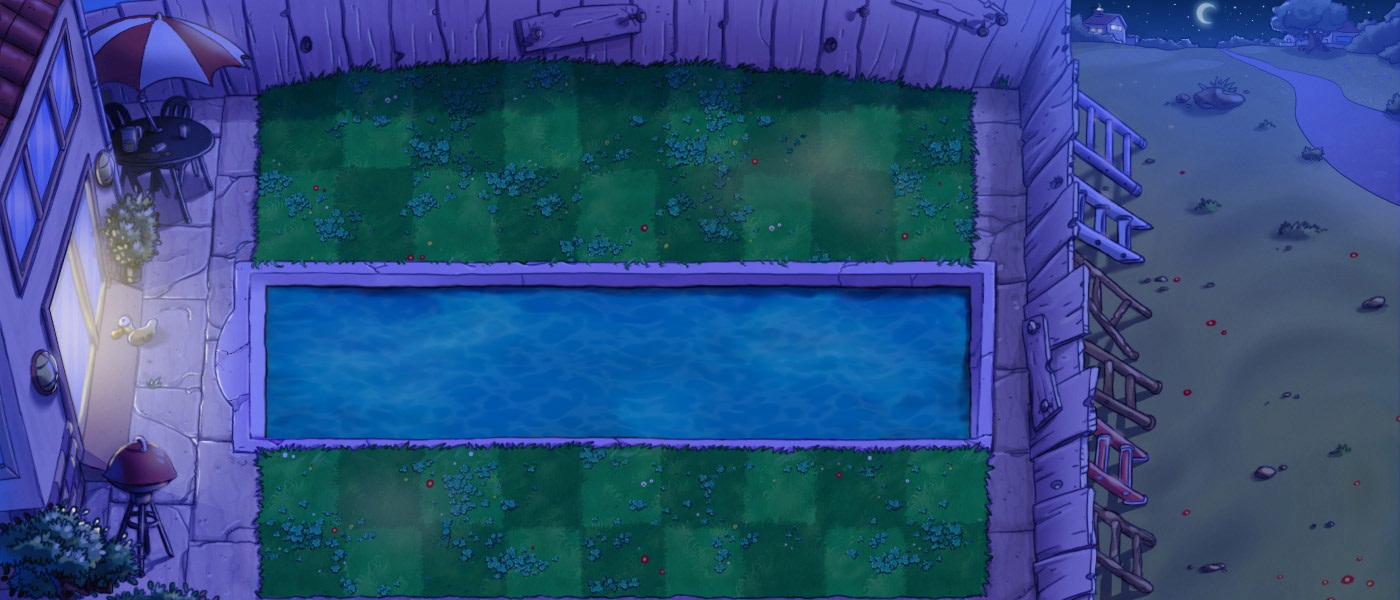 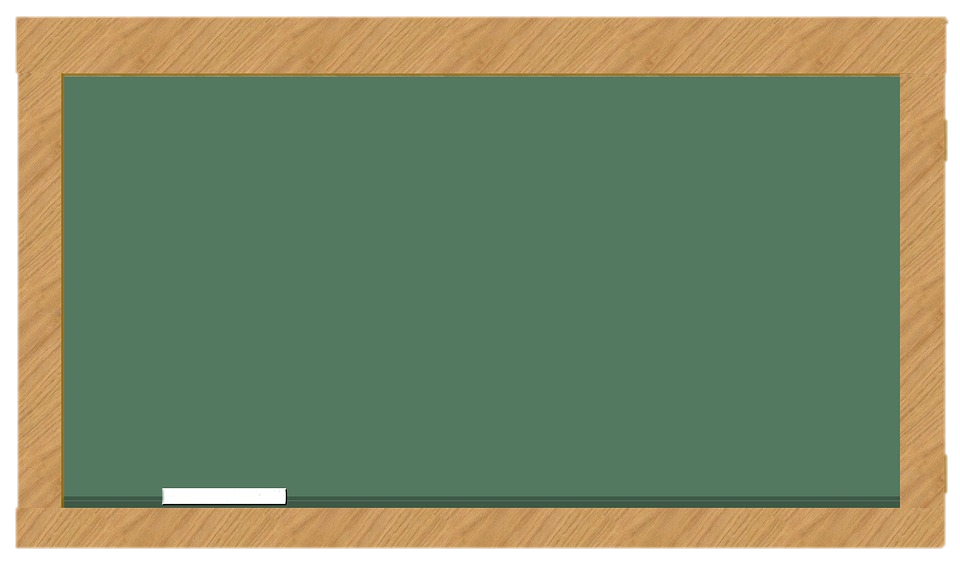 190 đọc là?
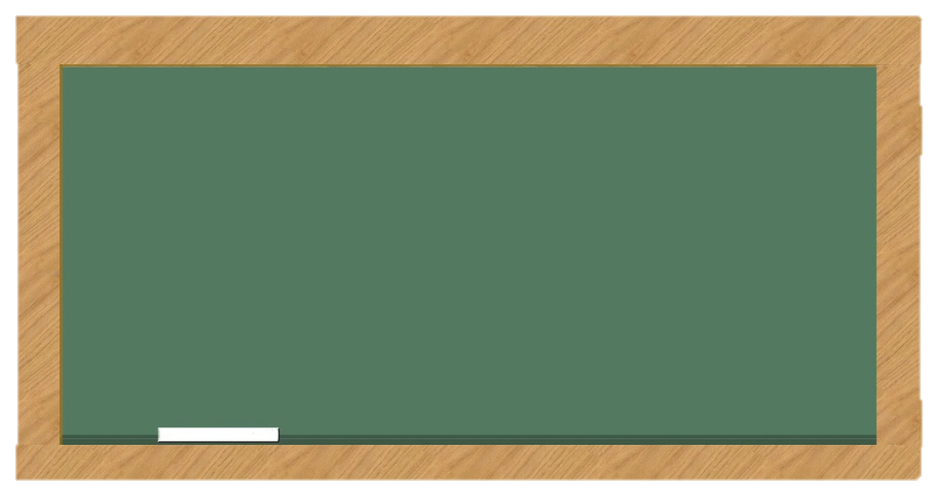 a. Một trăm chín
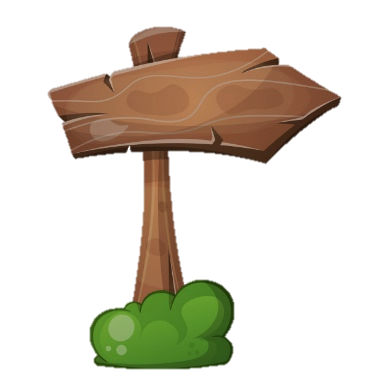 Trở về
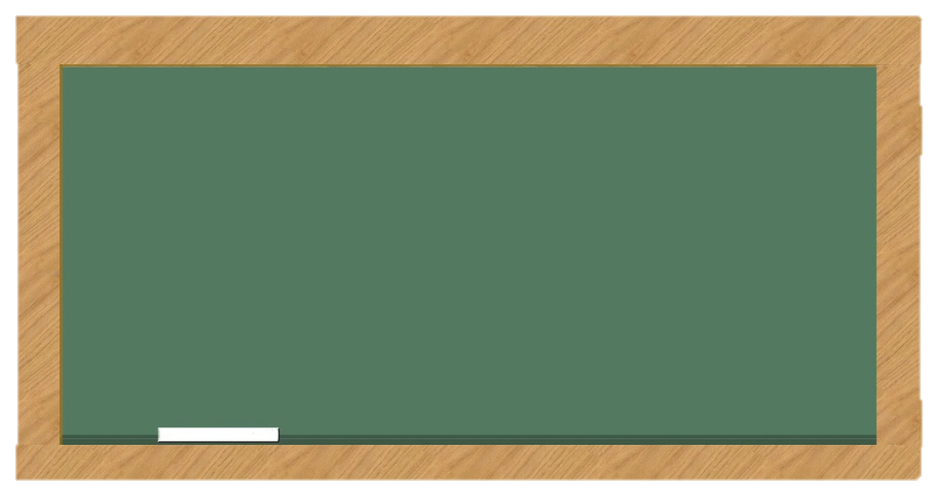 b. Một chín mươi
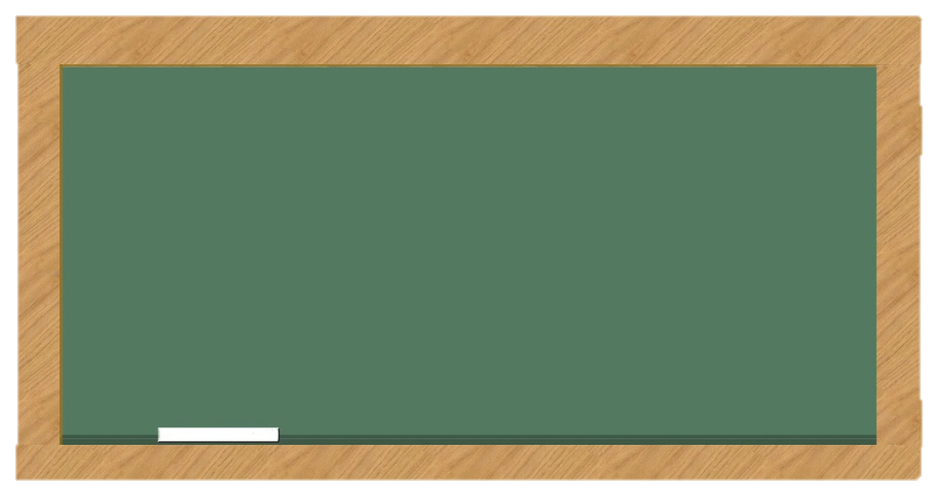 c. Một trăm chín mươi
c
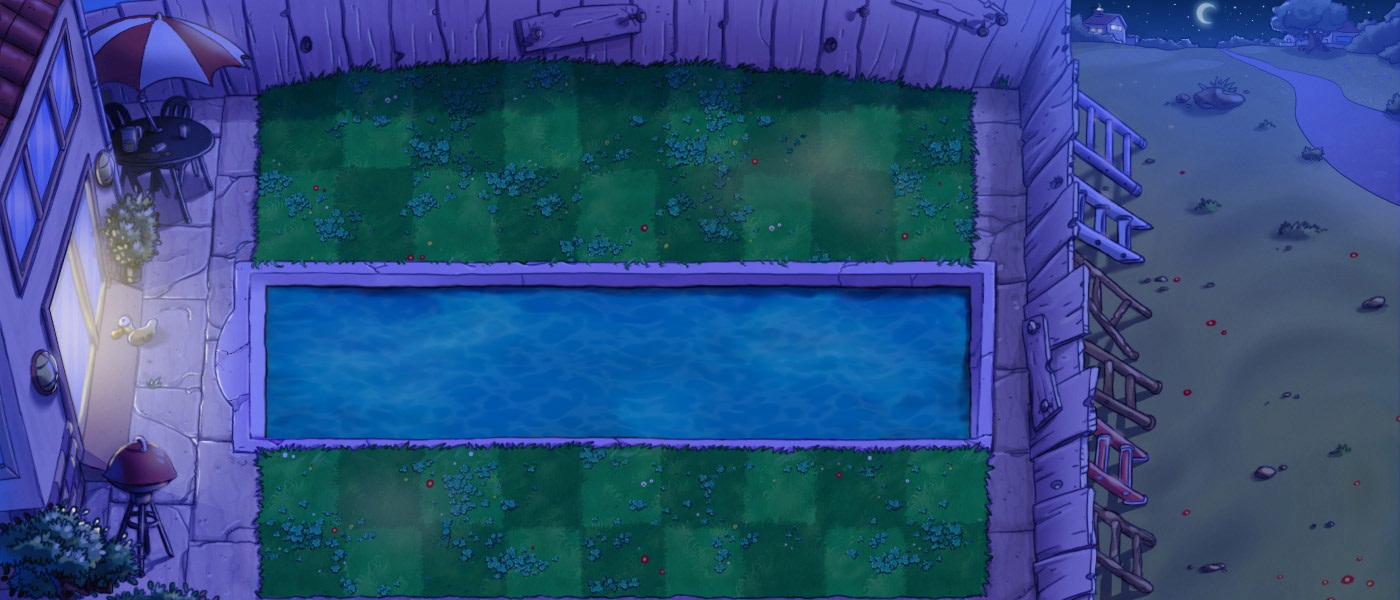 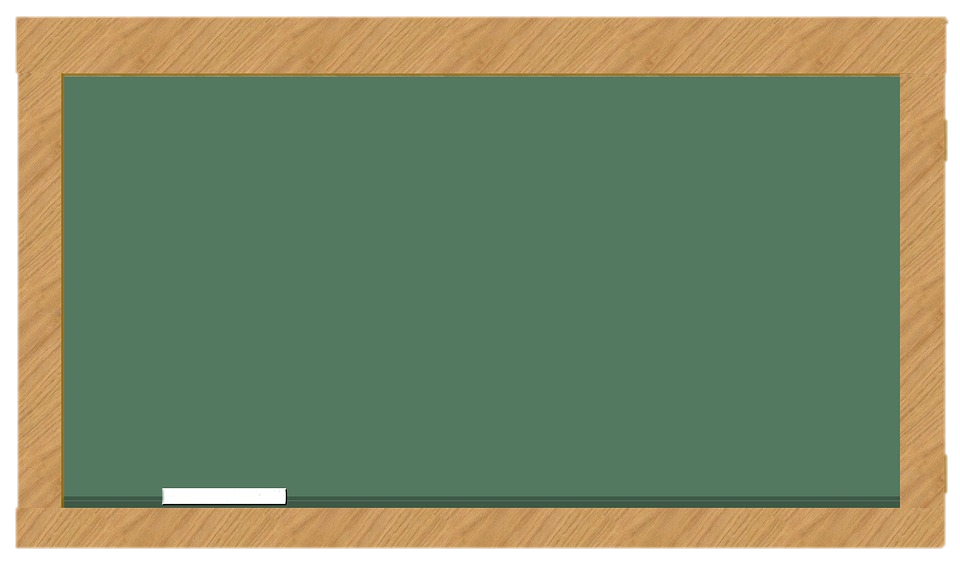 Số cần điền vào chỗ chấm là:
200 và 300 đúng hay sai
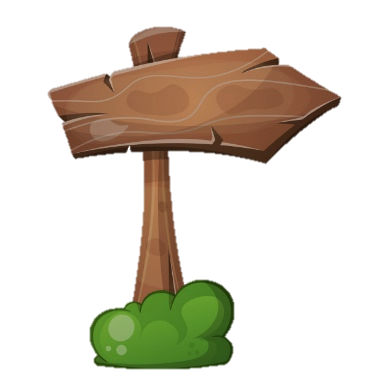 Trở về
100
......
......
400
Nhận xét- dặn dò
TIẾT HỌC ĐẾN ĐÂY LÀ HẾT
CẢM ƠN QUÝ THẦY CÔ VÀ CÁC EM
KÍNH CHÚC QUÝ THẦY CÔ VÀ CÁC EM NHIỀU SỨC KHỎE
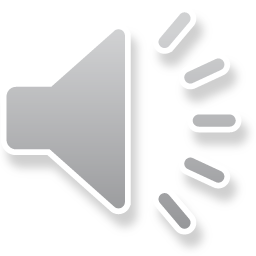 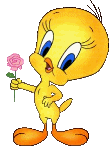 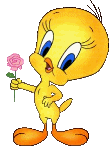 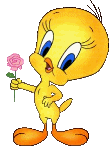 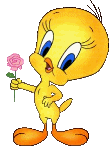 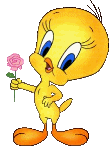